lll. gimnazija Maribor
PROJEKT ŠOLSKE KLOPI V NARAVI
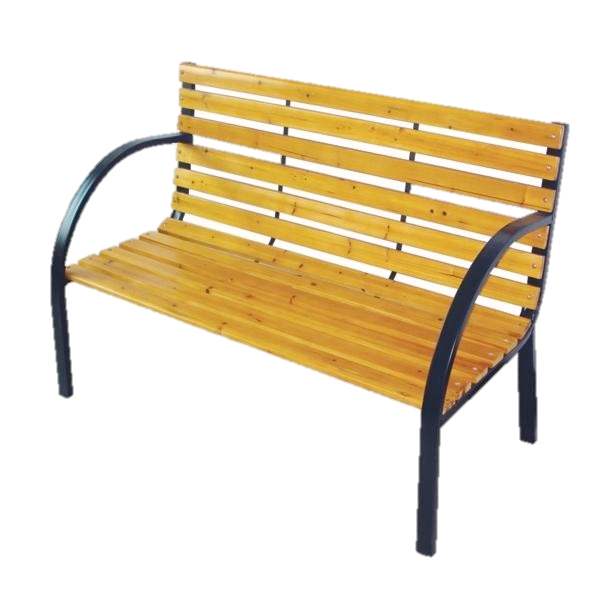 http://www.merkur.si/prosti-cas/vrtno-pohistvo/klopi
Katarina Lehner, 1.D, junij 2017
1. OPAZOVALNICA
BIOLOGIJA
Pridno smo poslušali in si skrbno zapisovali…
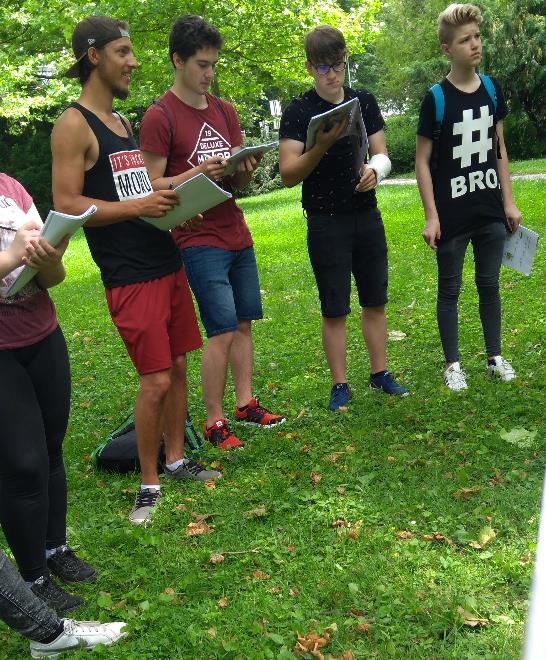 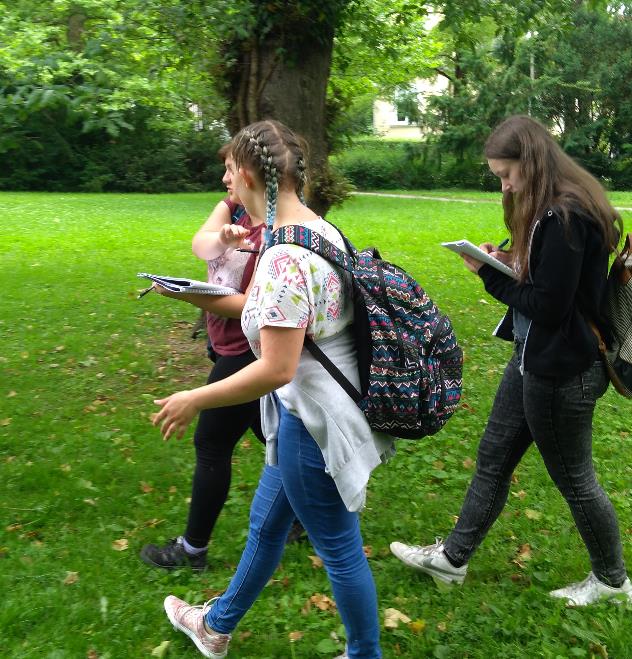 Slika 1: Ali je to leska ali bukev?
Slika 2: To vsekakor ni bila bukev
Klek in tisa sta bila najzanimivejši drevesi…
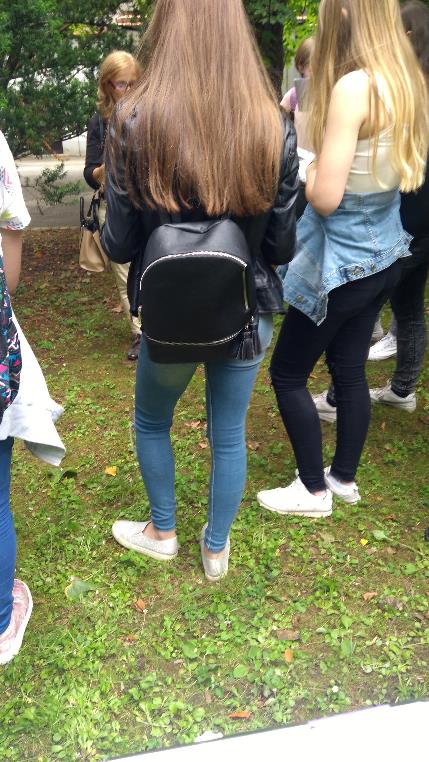 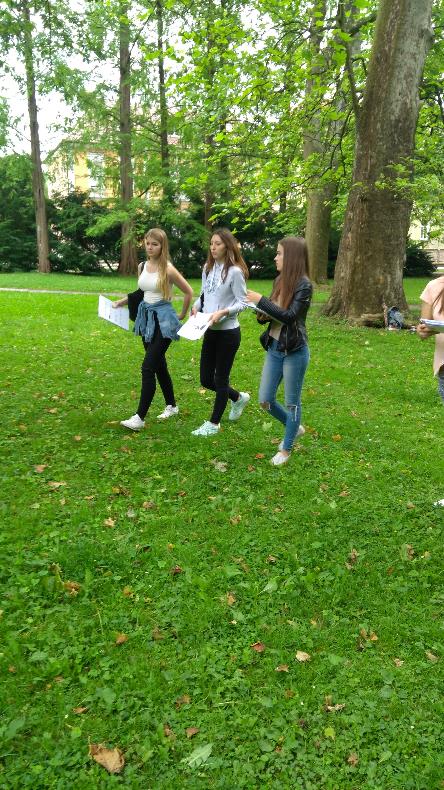 Slika 4: Globoko razmišljanje o Kleku in tisi
Slika 3: To je tisa…
Skice smo poskušali čimbolj približati izvirniku
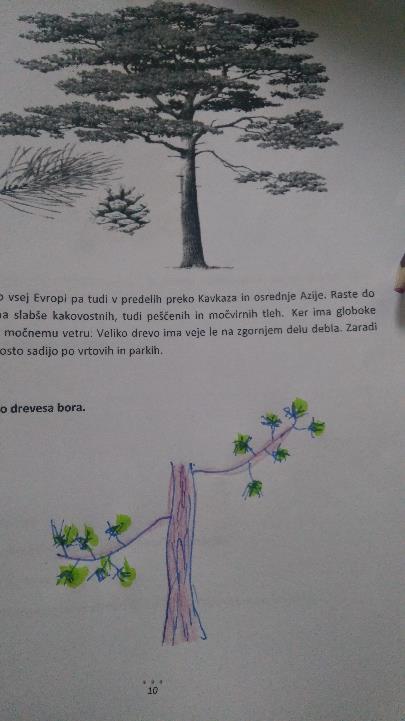 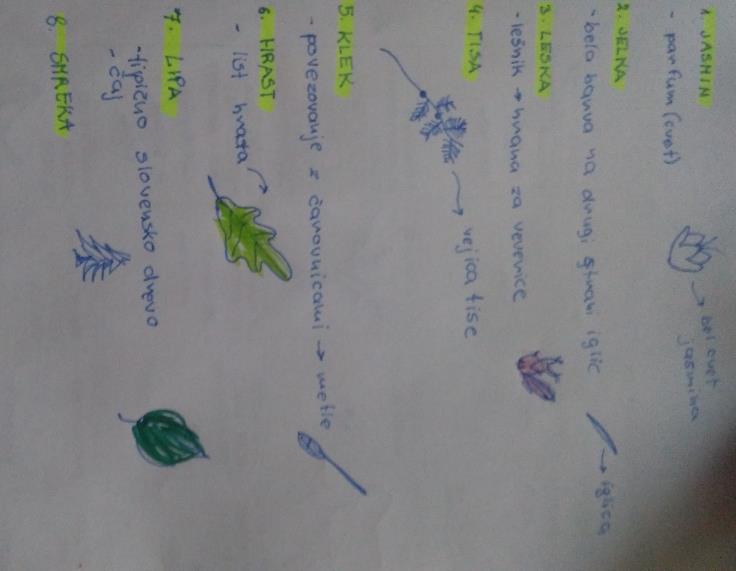 Slika 5: Izpiski
Slika 6: Saj bor izgleda nekako tako?
2. OPAZOVALNICA
GEOGRAFIJA
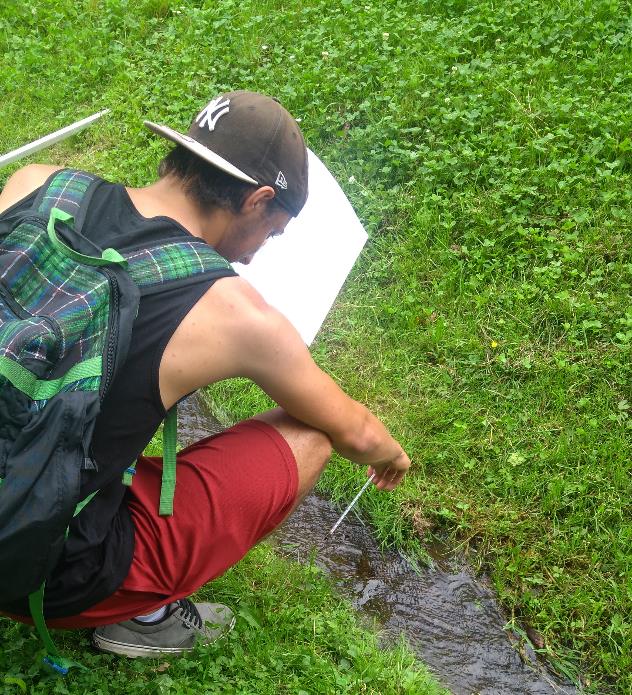 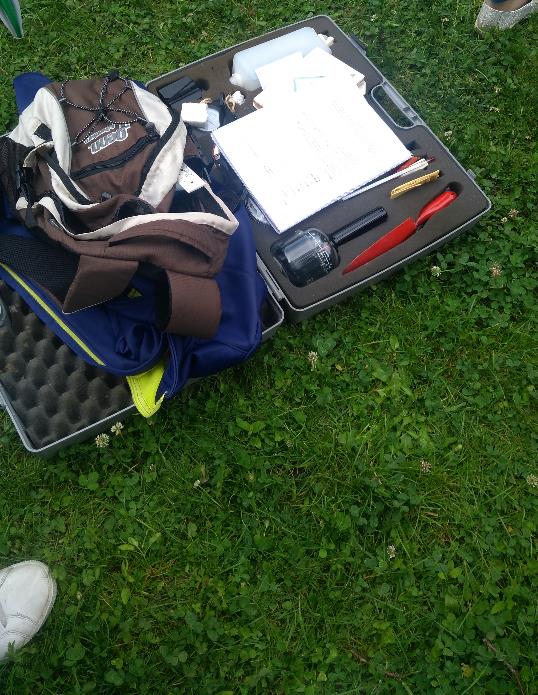 Slika 7: Kovček
Slika 8: Merimo temperaturo vode
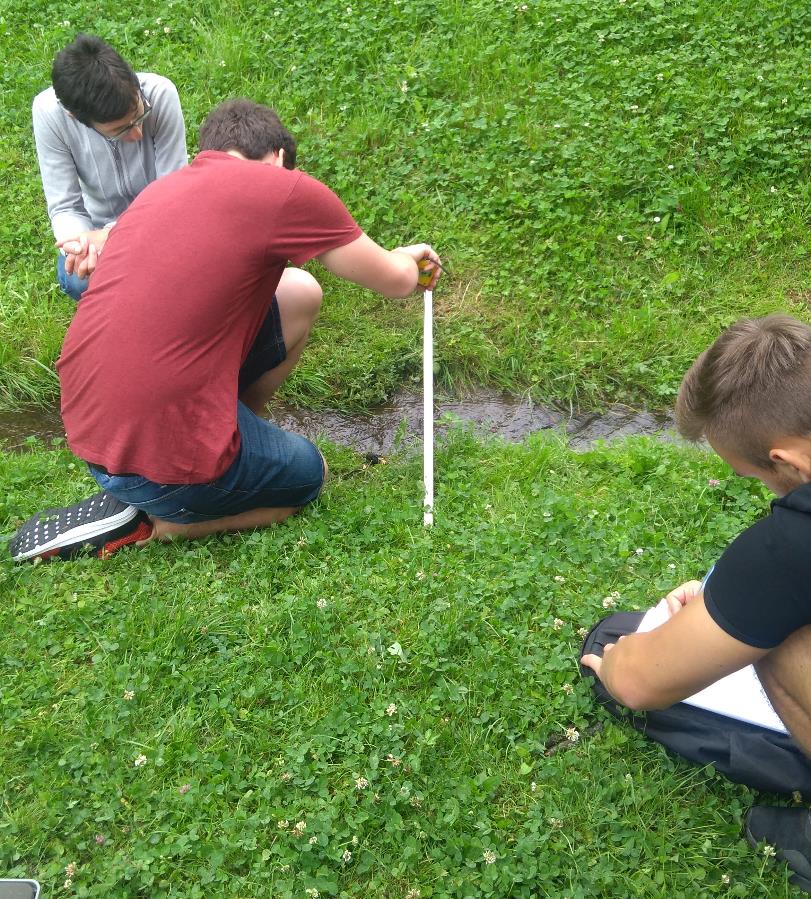 Slika 8: Koliko mislite, da je potok globok?
Merjenje časa potovanja predmeta
STOP! KONEC!
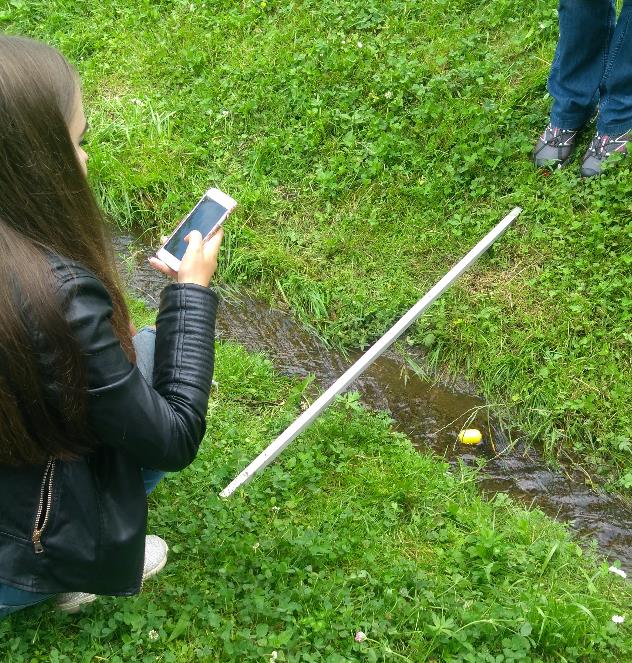 TRI…ŠTIRI...ZDAJ!!!!
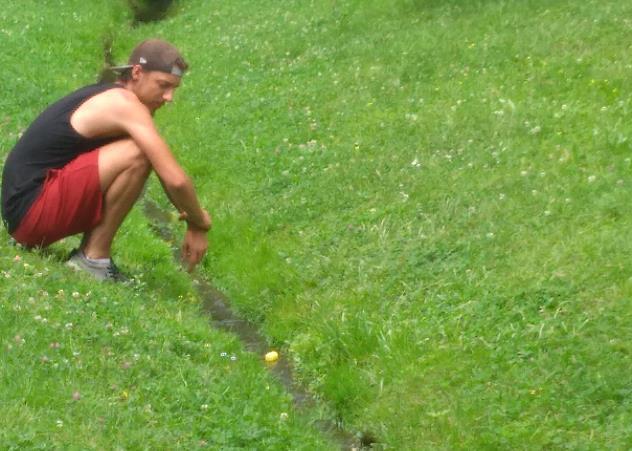 Slika 9: Začetek spusta
Slika 10: Pa smo končali
3. OPAZOVALNICA
FIZIKA
Pa začnemo meriti dolžino ploščadi…
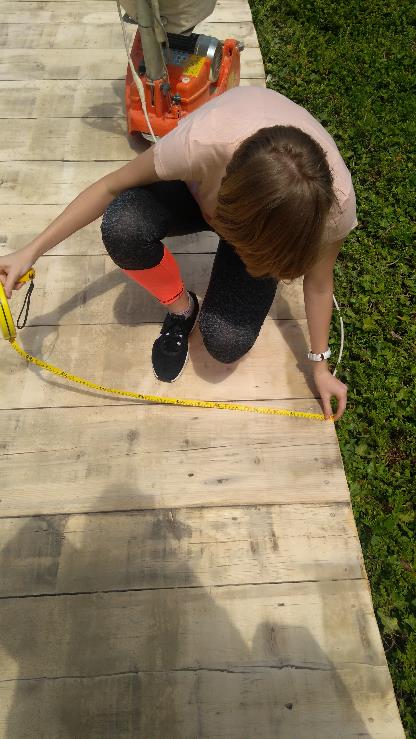 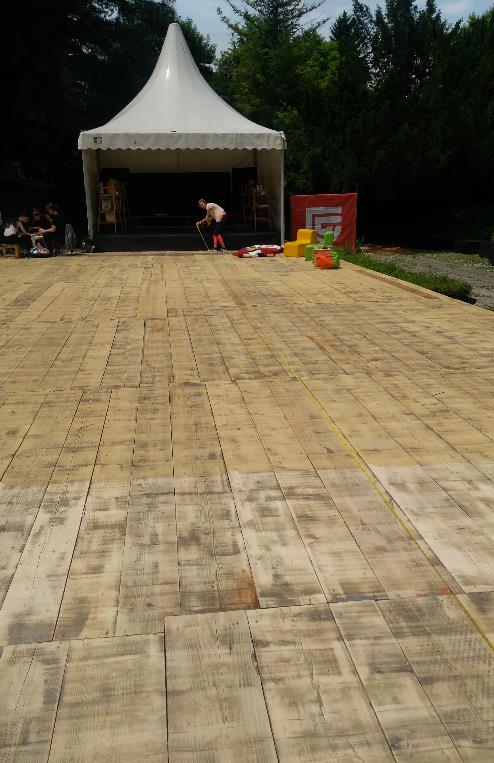 Slika 11: Naj nekdo prime, grem naprej
Slika 12: Skoraj pri koncu merjenja
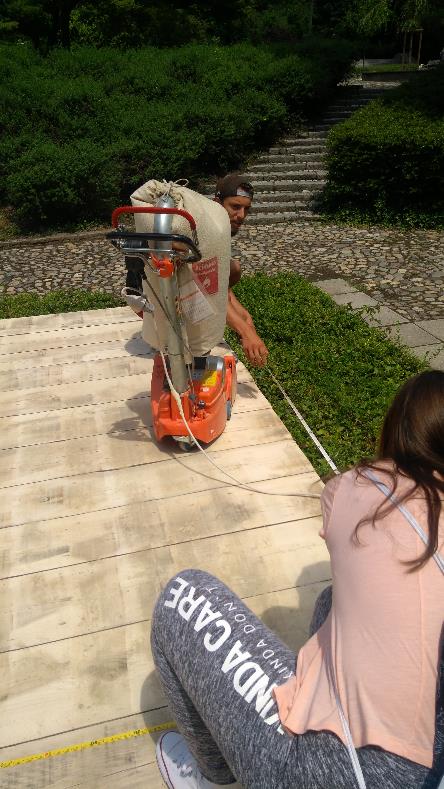 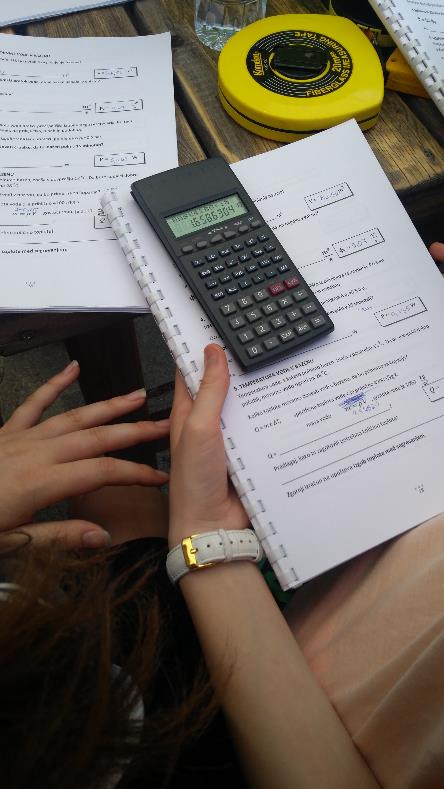 Slika 13: Kolko je širina?
Slika 14: Računanje
4. OPAZOVALNICA
KEMIJA
Dobili smo navodila in pričeli izvajati poskuse
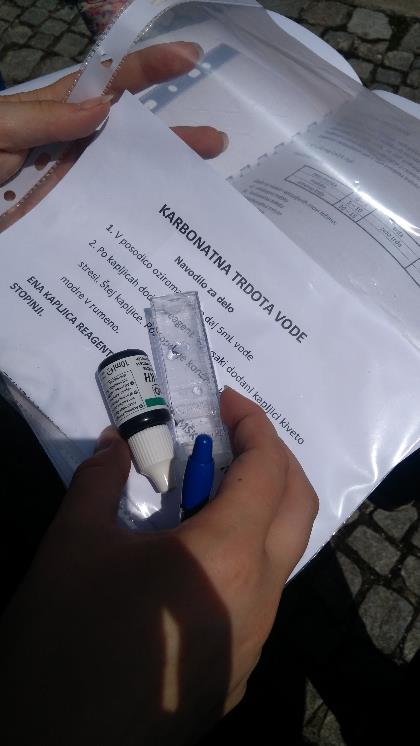 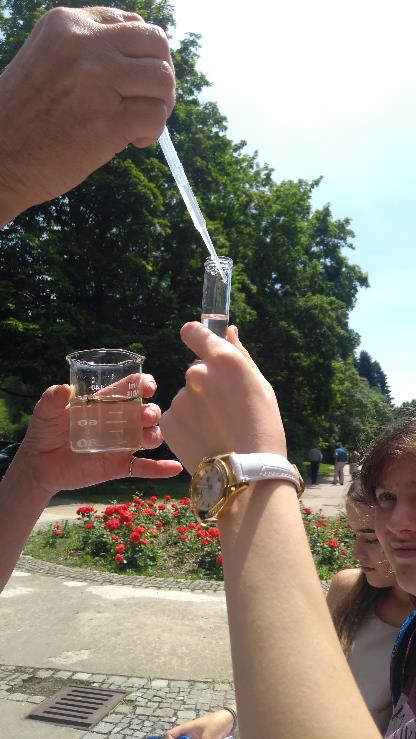 Slika 15: Pa začnimo
Slika 16: Le pazljivo! Vsaka kapljica šteje!
Skrbno smo sledili navodilom
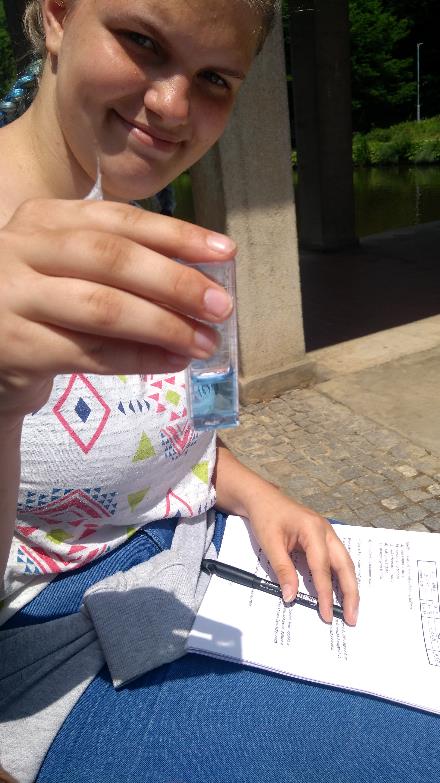 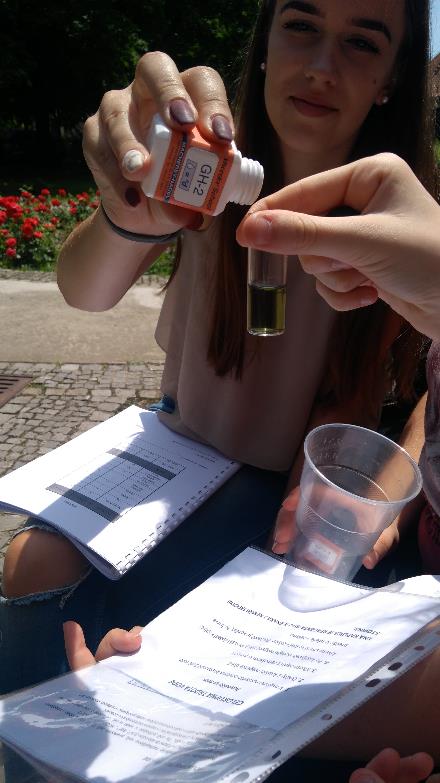 Slika 17: Kdaj se bo obarval?
Slika 18: Tako obarvano!
Pa še malo uživanja na sončku medtem ko čakamo na rezultate…
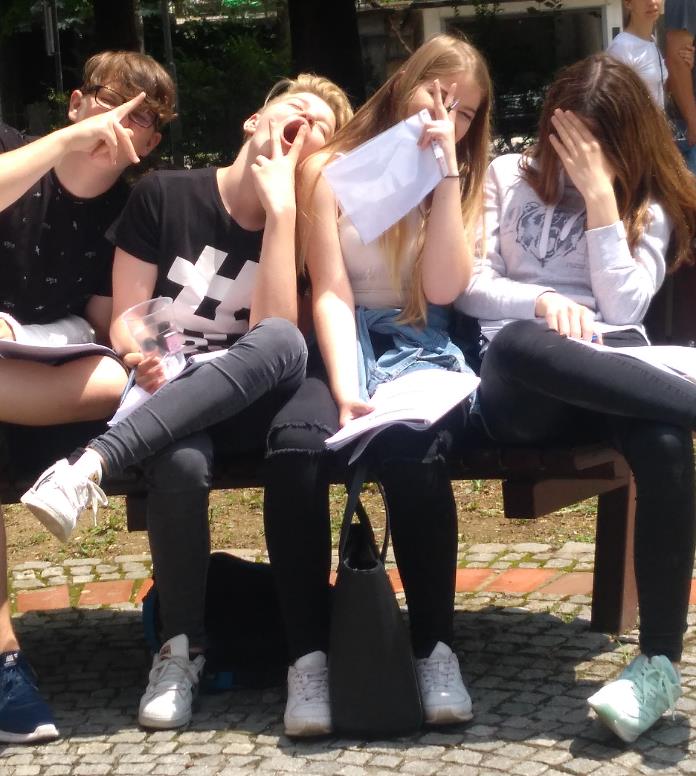 Slika 19
5. OPAZOVALNICA
MATEMATIKA
MERILI SMO GLOBINO IN TEMPERATURO LUKNJE
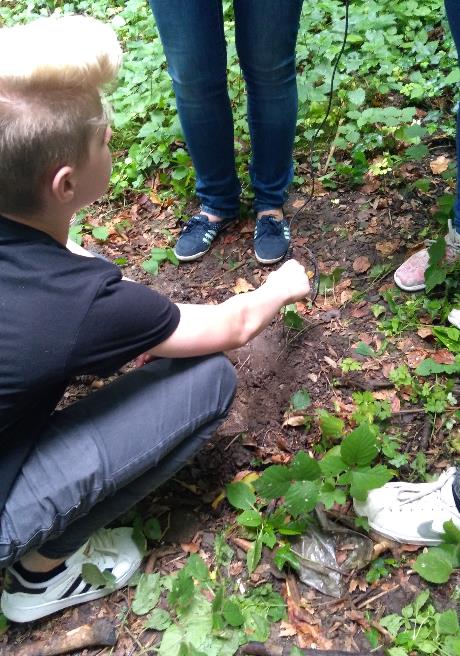 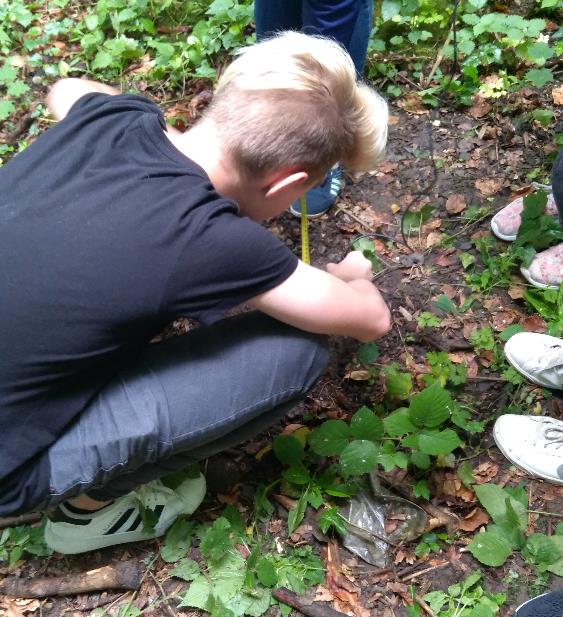 Slika 20
Slika 21
IN ŠE VEČ MERJENJA…
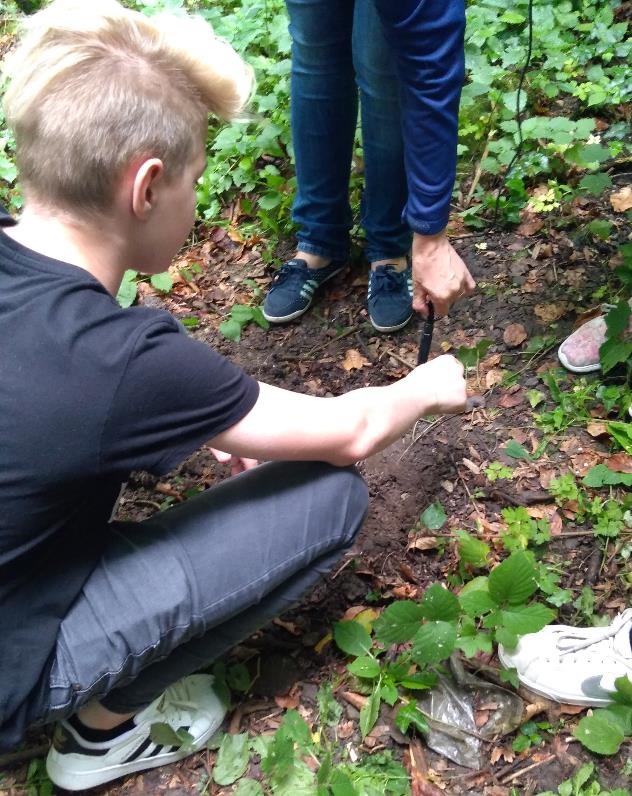 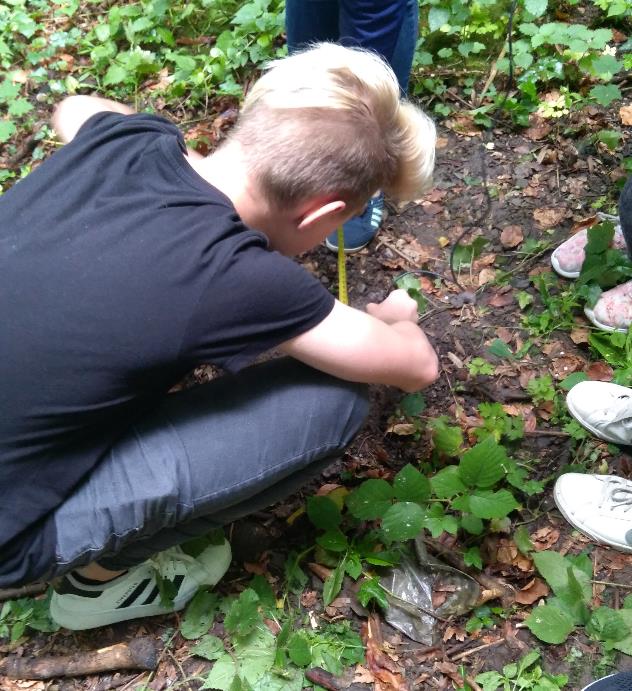 Slika 22
Slika 23
IN REŠEVALI ENAČBE
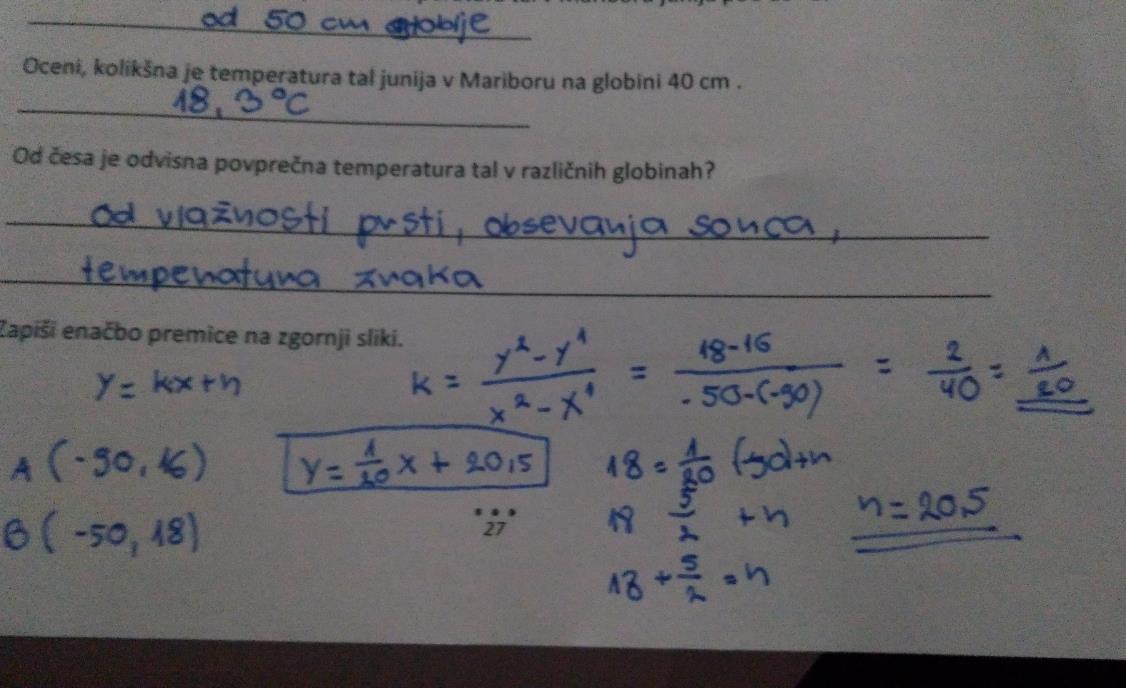 Slika 24
6. OPAZOVALNICA
SLOVENŠČINA
Pa smo ponovili vse o znanju SSKJ-ja
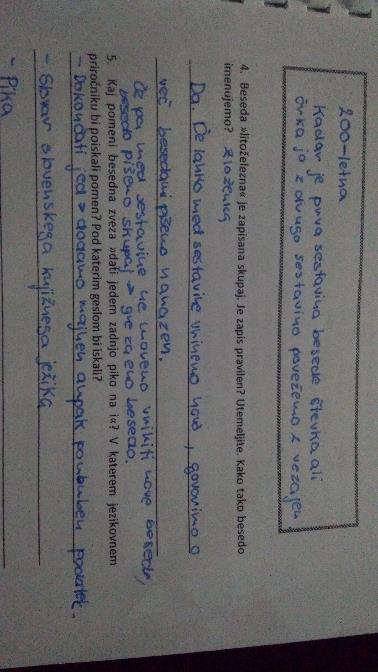 Slika 25
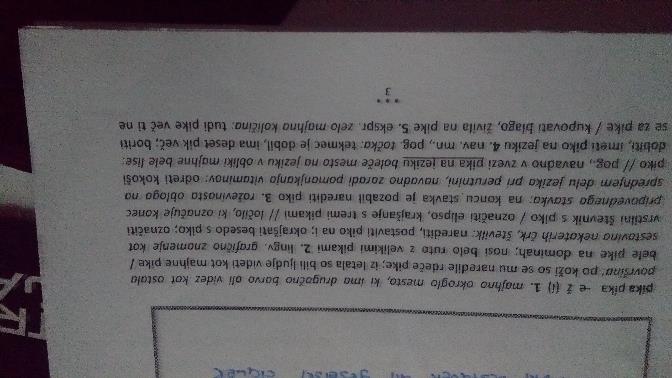 Slika 26
Slika 28
In reševali naloge
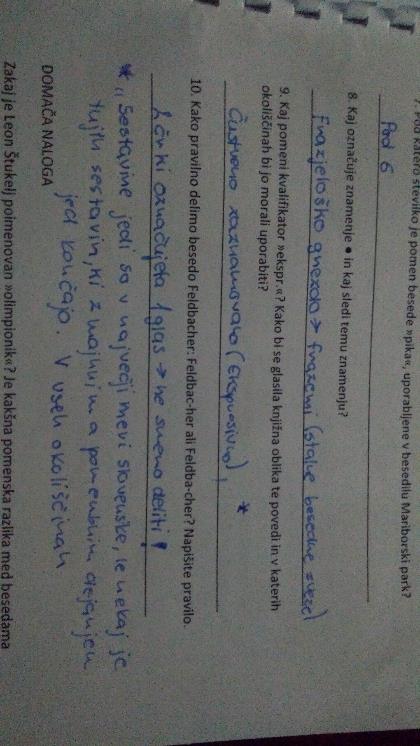 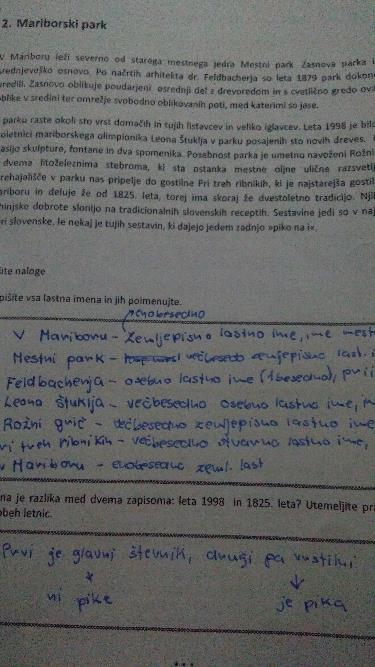 Slika 27
Tako smo premagali še zadnjo opazovalnico…
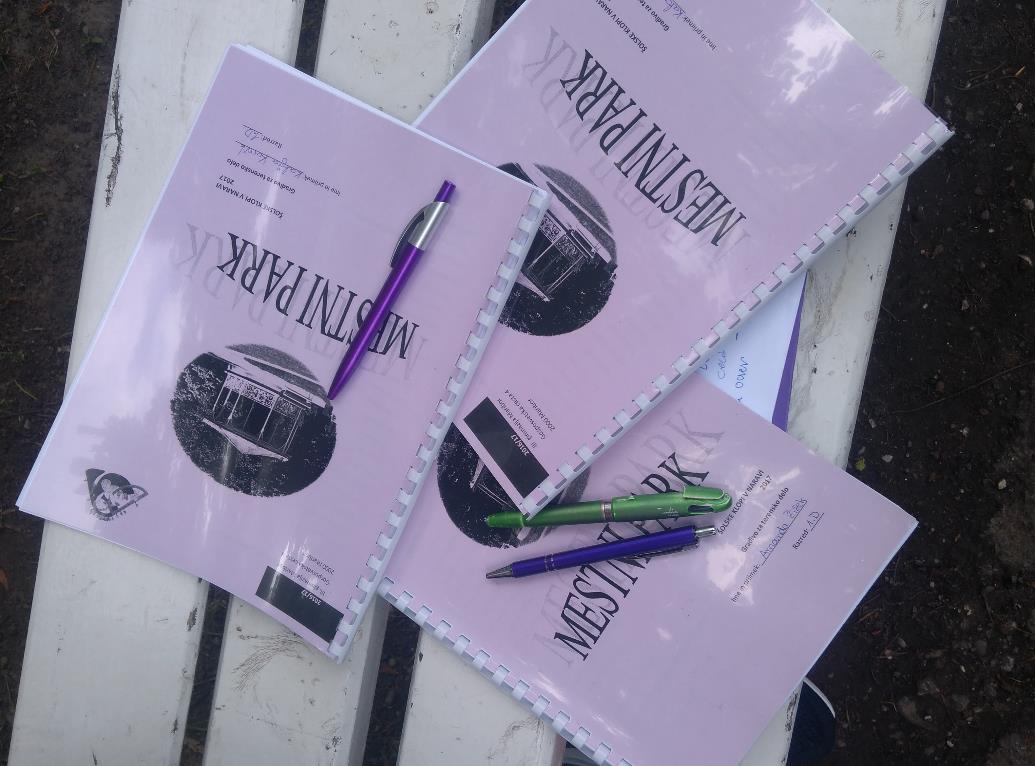 … in izpolnili zvezke!